সকলকে স্বাগতম
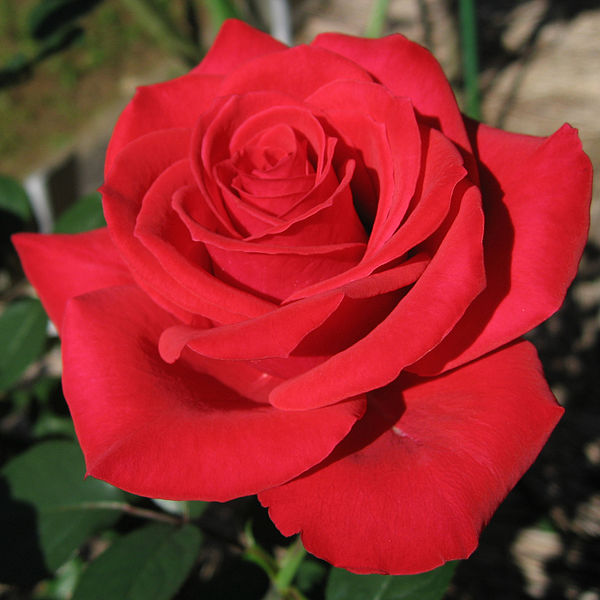 ফুলেল শুভেচ্ছা
শিক্ষক পরিচিতি
কাজল চন্দ্র ভদ্র
       
        প্রভাষক ( উচ্চতর গণিত)

         হাফেজ জিয়াউর রহমান ডিগ্রী কলেজ
            শ্যামগঞ্জ, পূর্বধলা, নেত্রকোনা।
পাঠ পরিচিতি
বিষয়ঃ উচ্চতর গণিত
                         অধ্যায়ঃ ষষ্ঠ 
                         অধ্যায়ের নামঃ ত্রিকোনমিতিক অনুপাত
                         শ্রেণিঃ একাদশ
                         সময়ঃ ৪০ মিনিট
                         তারিখঃ ৬/১১/২০১৯ ইং
পূর্বজ্ঞান যাচাই
s
𝜃
r
r  = বৃত্তের ব্যাসার্ধ
S= বৃত্তের চাপ
A= বৃত্তকলার ক্ষেত্রফল
পাঠ ঘোষনা
বৃত্ত চাপের দৈর্ঘ্য ও বৃত্তকলার ক্ষেত্রফল নির্নয়।
শিখন ফল
পাঠ শেষে শিক্ষার্থীরা যা শিখবে-

        ১। বৃত্ত চাপের দৈর্ঘ্য সম্পর্কে ধারনা লাভ করতে পারবে।
        ২। বৃত্তকলার ক্ষেত্রফল ব্যাখা করতে পারবে।
পাঠ উপস্থাপন
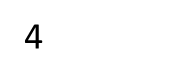 C
B
D
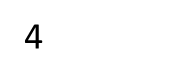 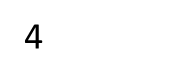 O
A
E
4
OAD বৃত্তকলার পরিধি নির্নয় কর এবং ছায়াঘেরা অংশের ক্ষেত্রফল নির্নয় কর।
সমাধানঃ OABC বর্গের প্রত্যেক বাহুর দৈর্ঘ্য = 4
বৃত্তের ব্যাসার্ধ  r = 3
OED বৃত্তকলার পরিধি = OE+ OD+ DE চাপের দৈর্ঘ্য
ছায়াঘেরা অংশের ক্ষেত্রফল = OABC বর্গের ক্ষেত্রফল – ODE বৃত্তকলার ক্ষেত্রফল
মূল্যায়ন
বাড়ির কাজ
C
4
𝜃=𝜋/3
O
3
B
A
5
ABC অংশের ক্ষেত্রফল নির্নয় কর।
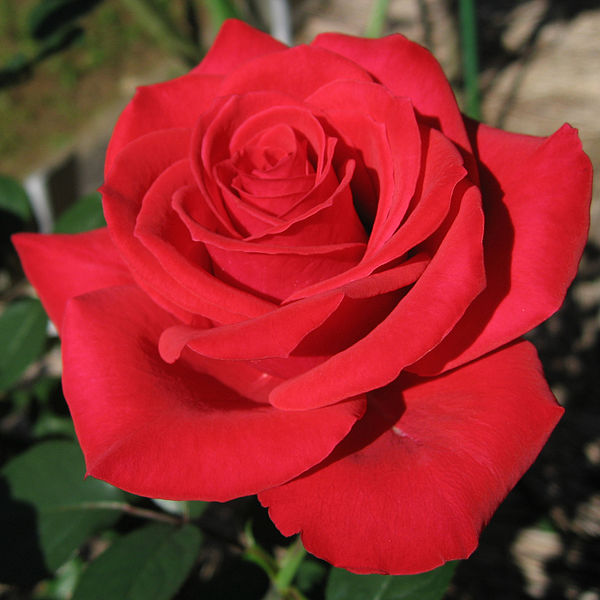 সকলকেই ধন্যবাদ